Specializing your SNF
Strategies for Increased reimbursement and quality improvement
Reginald M. Hislop, III
The news: change has arrived
VBP – Value Based Care
PDPM – Clinical/Assessment Based Reimbursement
Narrow Networks – Bundled Payments,  ACOs, SNPs, etc.
QRP – Quality data reporting and reimbursement
Measured performance
Medicare Advantage
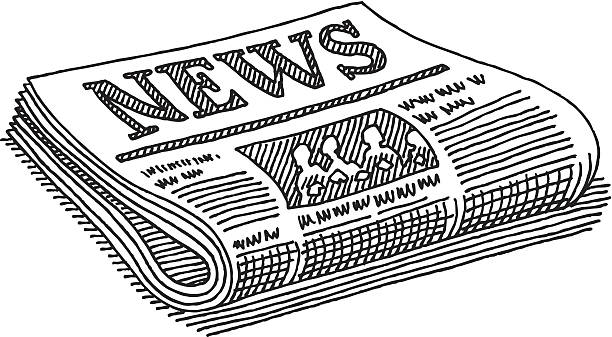 The Landscape
Utilization patterns have shifted
Patient profiles have changed
Demand is moving to efficiency models
Clinical drivers are ruling the day
Quality matters
Many providers/not enough good paying patients
Managed care impact
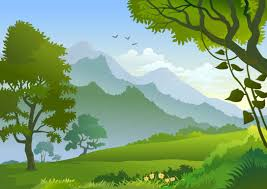 PDPM – what’s it really all about?
How to read the tea leaves: PDPM is about a shift to rate equalization for post-acute care
PDPM, PDGM, IRF PPS – Clinical classification is the relevant driver
Incentives are around efficiency vs. place of care
Value-Base elements are woven-in
Check the new QMs…..
IMPACT Act elements
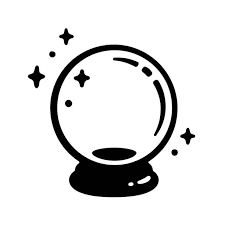 Is there a path evident (or, if you come to the fork in the road, take it)?
Utilization and capacity are imbalanced – the search for equilibrium
The SNF evolution – the end of long-term, institutional care models
The Post-Acute SNF: More clinical, less therapy, less length of stay, more upstream and downstream integrated
Other providers are at the table (they want market share)
Medicare Advantage – how their rules and views impact the market
Urban, rural, suburban….
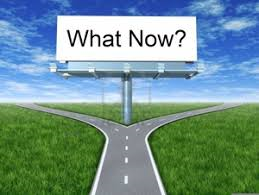 Charting a course
Frost – “I took the one less traveled by, and that has made all the difference”
Prior proper positioning – too much therapy vs. building clinical capacity
Match incentives – the game is best played by ignoring the reimbursement fixation (the RUGs fall out)
Money is tied to something – do you know what it is?
Is your facility aligned to the market?
What you control, what you don’t
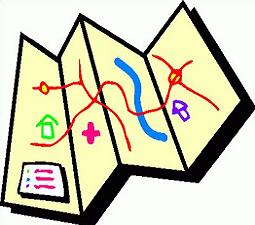 I know you know this, but…..
The Thriving SNF: Smaller, private rooms, efficient layout, generally newer bricks and mortar, up-to-date IT infrastructure, intra-urban/suburban location, highly rated (Five Stars), good reputation, in-market for a few years, stable management particularly DON, low fixed-costs.
The Dying SNF: Large building, old building, semi-private (or worse) rooms, institutional, long corridors, weak IT infrastructure, challenged location (urban or rural), multiple owner history, history of management turnover, poor star ratings, high fixed costs, historically high Medicaid census.
Building a winner: Starts with quality
What “wins” today? Quality….Iacocca – JOB ONE! 
Patient outcomes that matter: length of stay, Medicare spend per beneficiary, rehospitalizations and ER transfers, functional improvement, low adverse incidents (weight-loss, nosocomial infections, falls (especially with injury), skin injuries).
Care pathways – proven, risk managed algorithms by disease category/patient type
Integrated, EMPLOYED, care teams with high competencies that work collaboratively to keep stays focused, costs low and care outcomes high
Let’s talk cost
Rule 1 : Remove stupid money from the equation.  VBP and QRP performance, staffing
 via agency, retention problems, compliance and fines, etc.
Rule 2: Manage the patient care needs.  Drug costs, supply costs, 
care transition costs, supplement costs,  etc.
Rule 3: Learn when enough is enough (PDPM incentives) and 
where settings make a difference (transitional care models and home health)
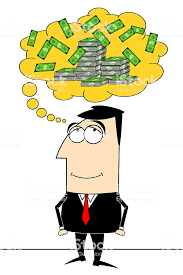 Its not about therapy anymore, or is it?
Minutes don’t matter under PDPM but outcomes do
CMS identified risk area – reductions in care from RUG levels
Compliance – required to provide adequate, compliant care
Patient satisfaction
Discharge planning and assuring rehospitalization remains low
Group and concurrent isn’t a viable strategy and MAYBE a BIG risk!
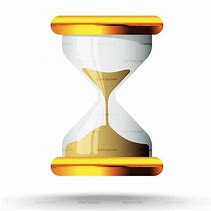 The puzzle and the pieces
Great Outcomes + Lower Cost = Market Share
Market Share = Higher Revenue Opportunity
Who has the pieces (patients)?
General Acute Hospital 
Specialty Hospitals/ASCs 
Medicare Advantage 
Other (physicians,  ACOs, network plans)
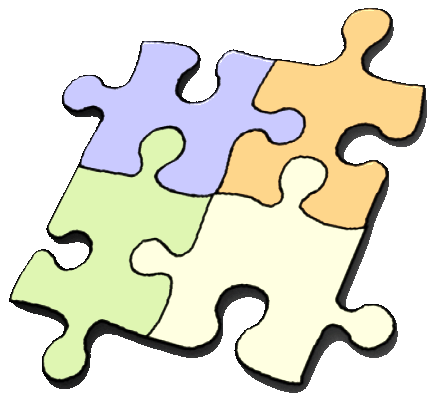 The better mousetrap: Why we are here
Improving quality is about
Clinical pathways
Length of stay analysis by patient clinical condition
Staff/Physician partnerships to reduce care transitions (especially, rehospitalizations and ED visits)
Aligned partners for diagnostics
Strong formulary and pharmacologic care pathways that match clinical pathways
Robust QAPI program(s)
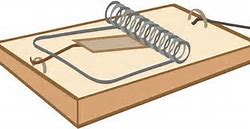 Build a continuum to compete
Recognize the drive to a non-facility/exempt place of care world (your length of stay is irrelevant)
Integrate home health, hospice and outpatient as network
Recognize the readmission risks are post-discharge. You need post-discharge management strategies
Patient teaching tools
Engagement methods (in-person, phone, telemedicine)
A prevention approach that integrates home health, outpatient, MD and pharmacy
Strategies that win: multi-faceted patient types
PDPM rewards clinical complexity (to a certain extent).
The in-patient flow today comes with multiple comorbidities
Develop competency to care for a discharge manage;
Wounds
Brittle diabetics
Cardiac
Specific diseases such as Parkinson’s
Obesity
Etc.
Strategies that win: All in-house
The more you can build your team of resident experts, the more you control quality and cost
Bring diagnostic capabilities to bedside to reduce transition risk (EKG, radiology, expanded lab, etc.)
Leverage technology and telehealth options (virtual MDs to complement Extenders)
Wound expertise
Therapy expertise in disease states
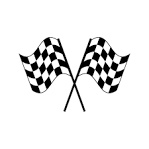 Strategies that win: Partnerships
Physicians
Hospitals
ASCs, Outpatient
Home Health
IRFs and LTACHs
Pharmacy
Specialists
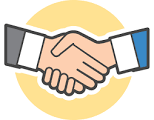 Strategies that win: marketing
Focus on patient satisfaction and then leverage their experience!
Benchmark and create tangible differences
Share outcomes
Brand your expertise
Leverage your quality (press your Stars)!
Strategically partner your disease expertise
Preferred Access strategies
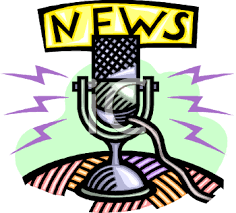 Strategies that win: be able to go “at-risk”
Value-based care is here to stay
Bundled programs will translate to shared-risk/shared-gain
Insured concepts are growing
ISNPs and other hybrids
The evolution of Medicare Advantage
Dr. Louis Pasteur: “Chance favors only the prepared mind”
Strategies that win: Medicare advantage
Many markets still are over-crowded with providers so leverage is poor, but….
Markets are evolving and so is Med Advantage
Providers that can deliver a broader spectrum of care and service now have some opportunity to create preferred presence
Negotiations are moving away for simply “payment”
PDPM will start to level the market 
The provider that can manage quality, LOS at an efficient cost level can gain referrals
Strategies that win: PDPM
Capability to handle patient types that have higher paying NTA scores
Capability to handle diverse comorbidities
Strong discharge planning capacity and post-discharge management capacity
Ability to drive customer satisfaction
Clinically competent staff and strong physician partners
Understand how to provide the right amount of care via therapy vs. attempting to minimize care and thus cost (too much group, concurrent, etc.)
Wrapping up: Parting shots
The game has changed and so have the rules
SNFs as a provider type have choices to make – post-acute or other
Reimbursement is driven by clinical assessment and patient complexity
Premiums are available for high quality providers
Cost, quality and length of stay matter but outcomes post-discharge really matter (no rehospitalizations, patient compliance, patient satisfaction)
Episodic, more is better, etc. is dead – care management is where we are now, and for the future
The big picture
Quality is what matters today and the measurements are found in cost, length of stay, clinical outcomes and patient experience.  Providers that can demonstrably excel in these areas will be able to garner market share and higher reimbursement.  The industry is evolving – the strong will remain, the weak will not.  Where will your facility end up?
Thank-You
Reginald M. Hislop, III 
Managing Partner
H2 Healthcare, LLC